Мифы Древней Греции
Миф о Прометее
Мифы –сокровищница первоначальных знаний , представлений древних людей о мире и их верований.
Расскажите, что вы узнали о персонажах, действующих в древнегреческих мифах?
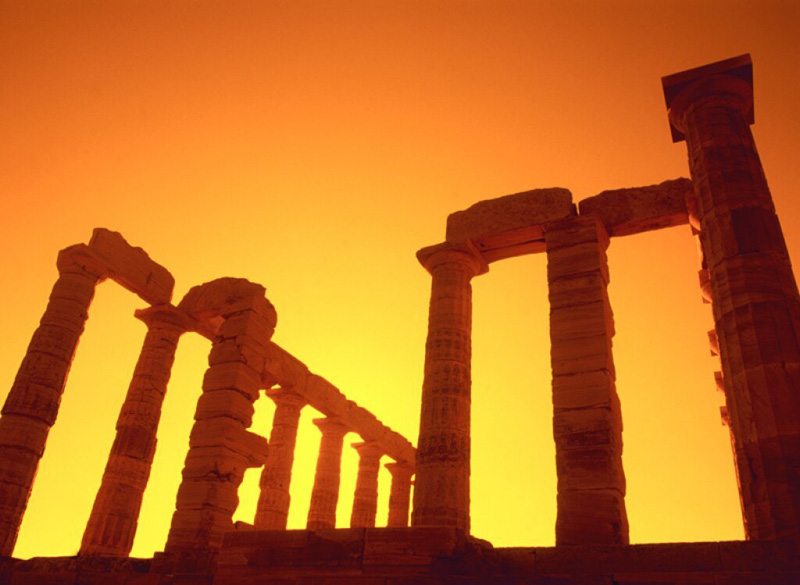 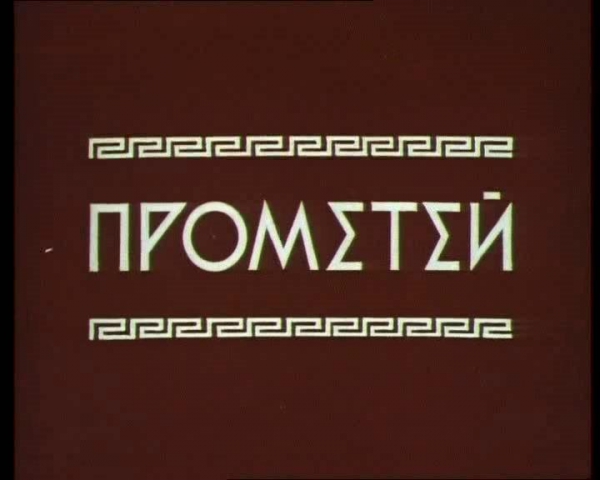 Миф о Прометее –
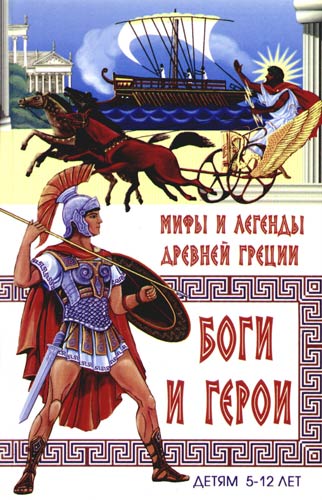 это прославление величия его подвига, его силы воли и гуманности.
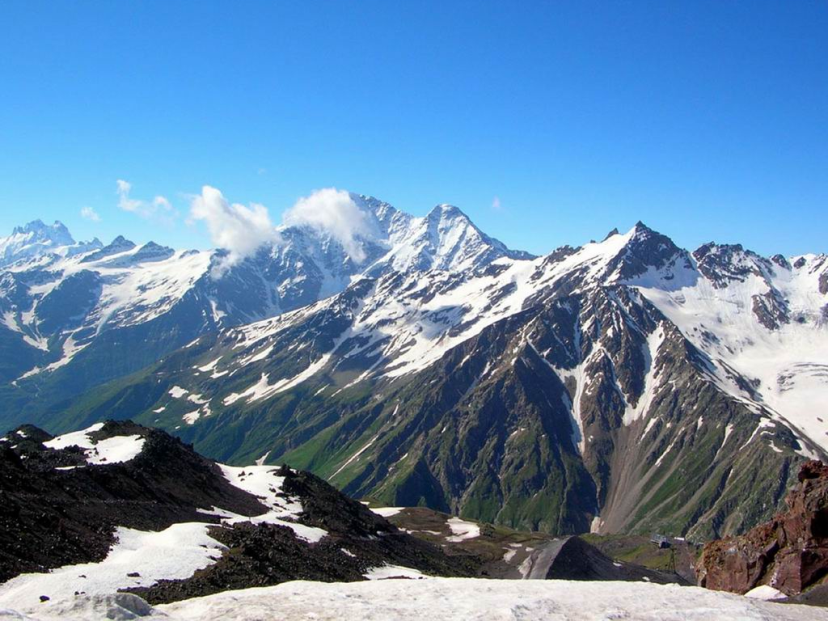 Как описано место, куда привели Прометея слуги Зевса?
Зачем так подробно  дано описание местности, где будут происходить события?
Какое настроение  возникает у читателя с первой страницы мифа?
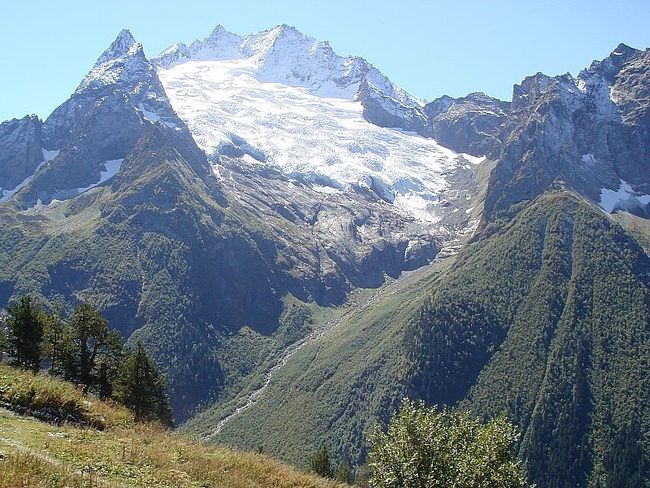 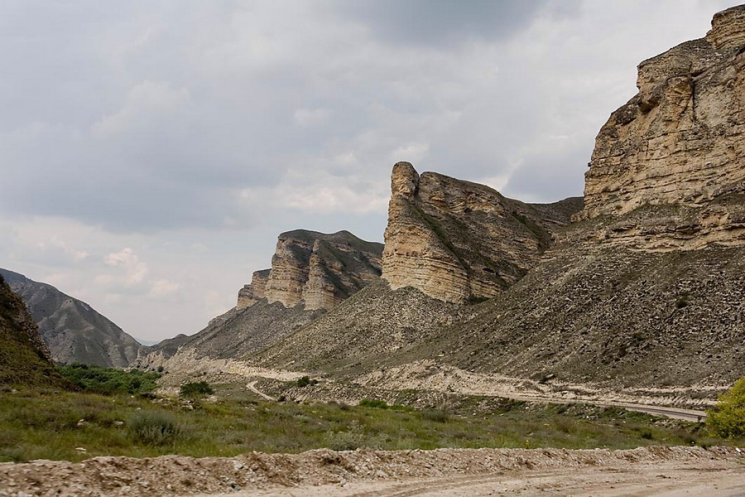 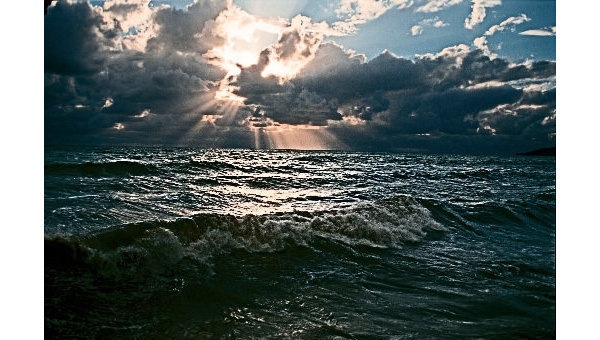 Кто такой Гефест?
Почему он сейчас так ненавидит свое ремесло?
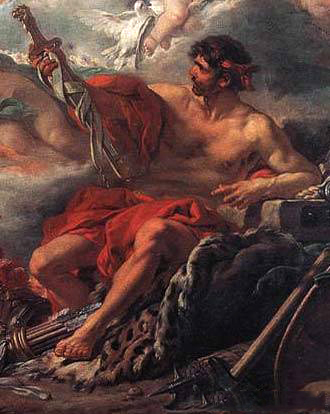 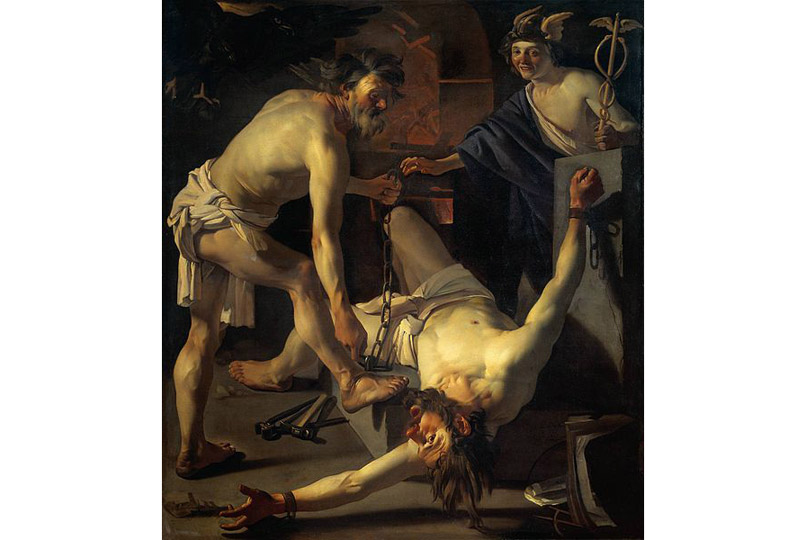 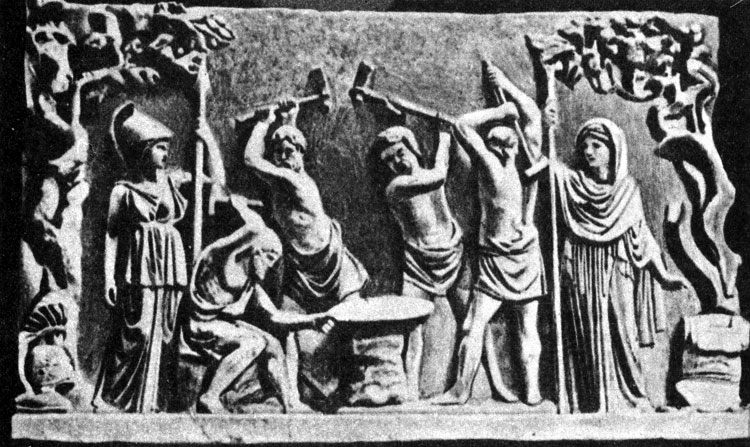 Чье поручение он выполняет?
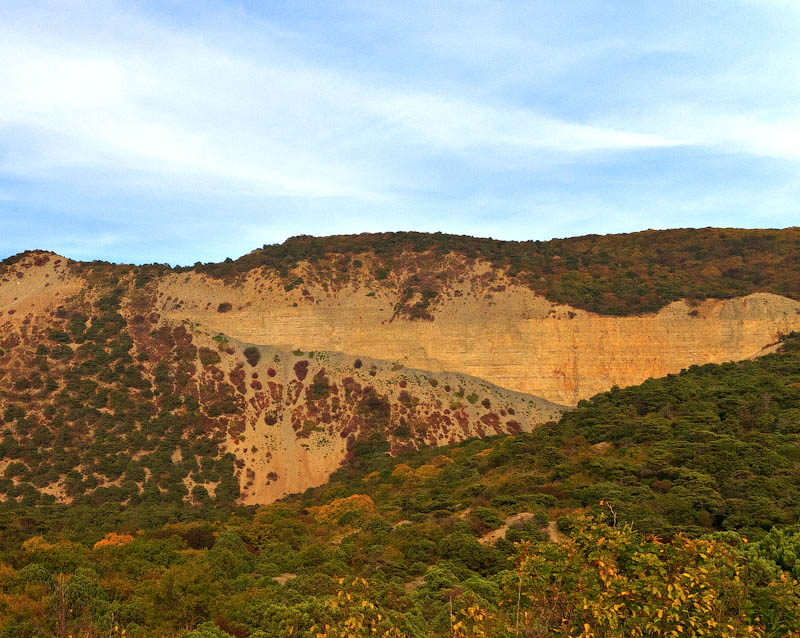 Сила и Власть возвели Прометея на вершину скалы и торопят Гефеста приниматься за работу.
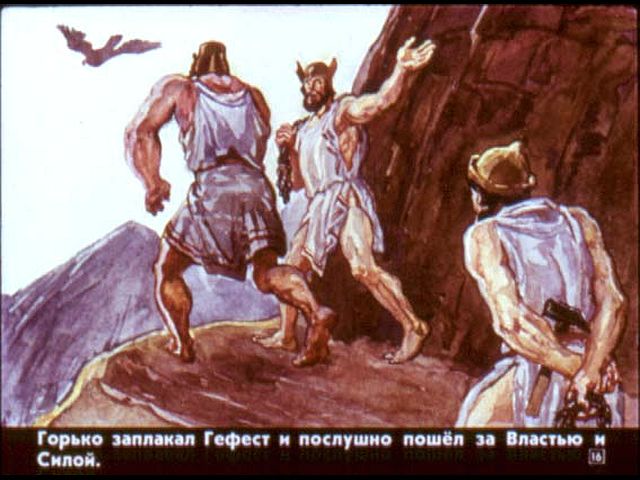 Расскажите, какими вы представляете Силу и Власть .
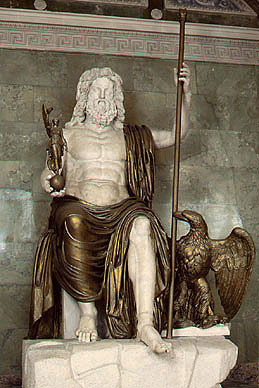 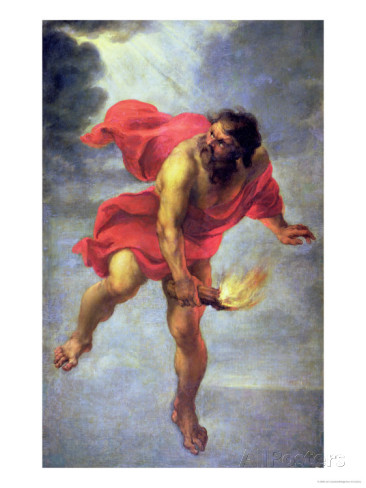 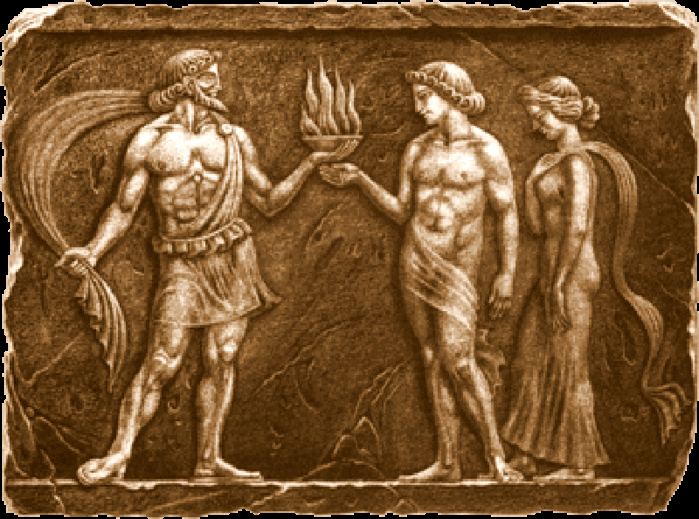 За что Зевс решил наказать Прометея?
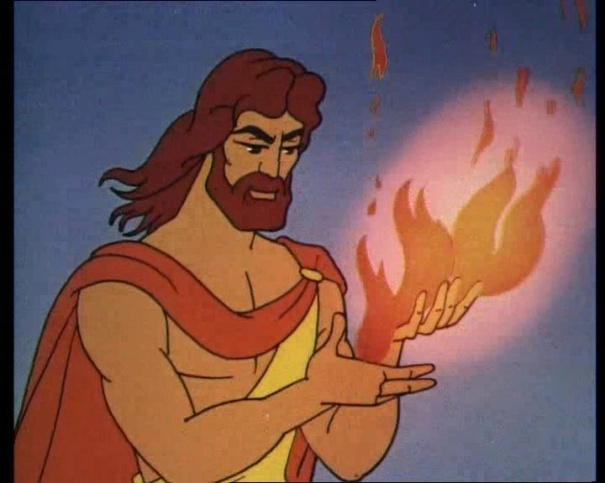 Прочитайте отрывок, где  говорится о том, что Прометей делал для людей.
Как вы думаете, помогая людям, Прометей понимал, что будет наказан за это?
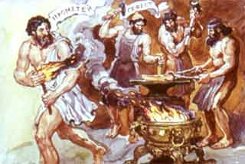 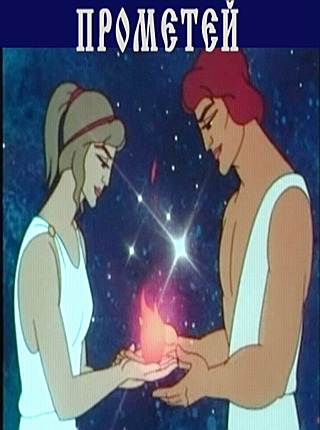 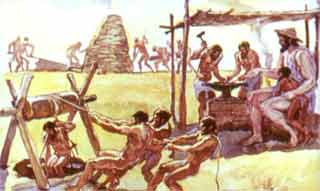 Как ведет себя Прометей  во время казни?
Почему он все-таки жертвует собой ради людей ?
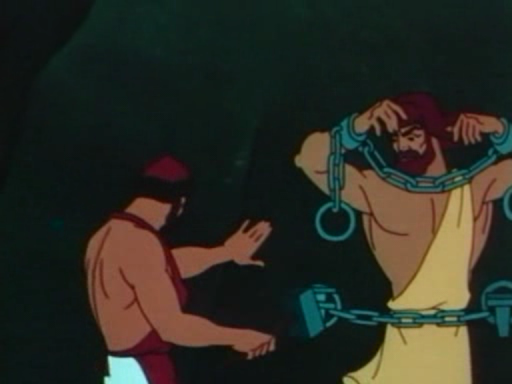 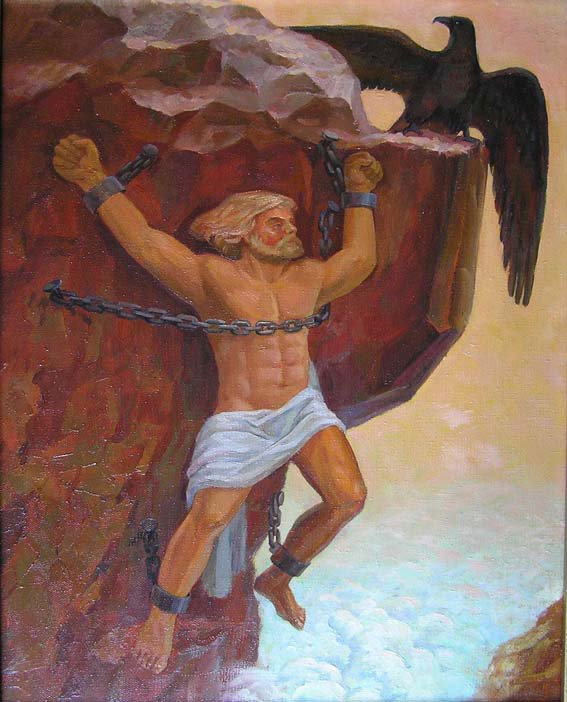 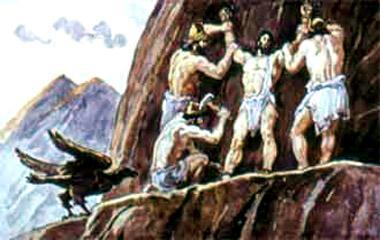 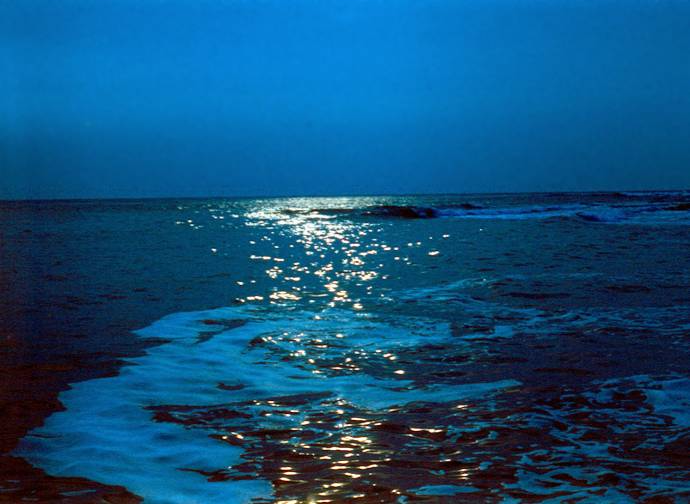 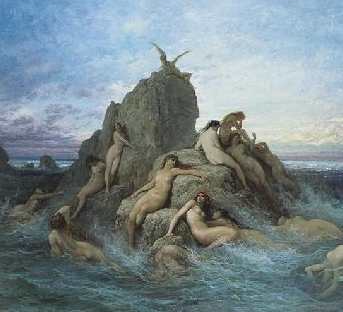 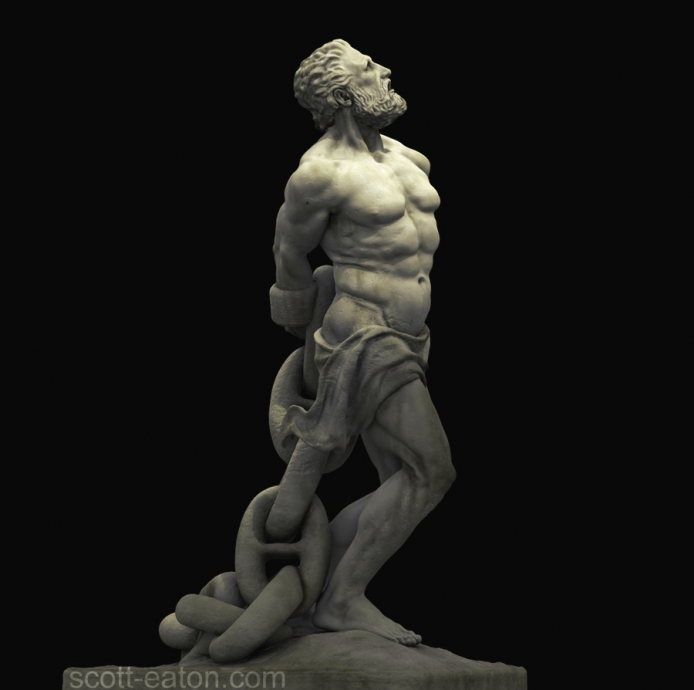 Как раскрывается характер  Прометея в диалогах  с Океаном и океанидами?
О чем говорил Гермес  с Прометеем?
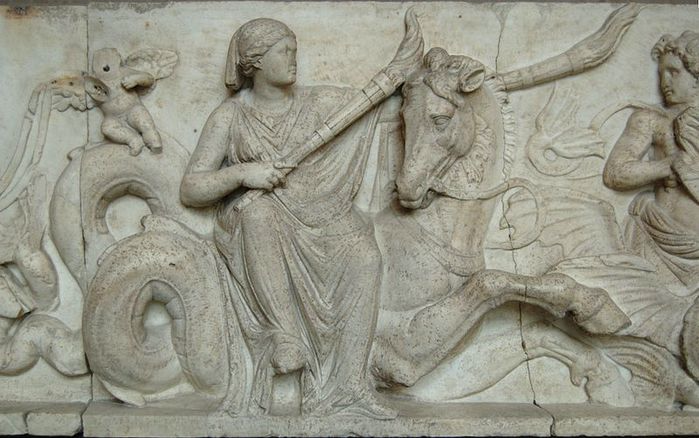 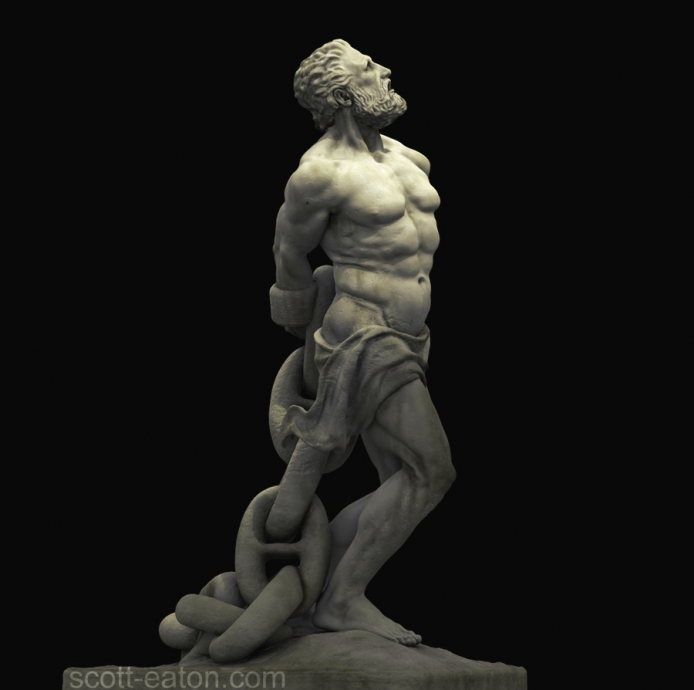 Тартар
Гея



	Кронос

Зевс
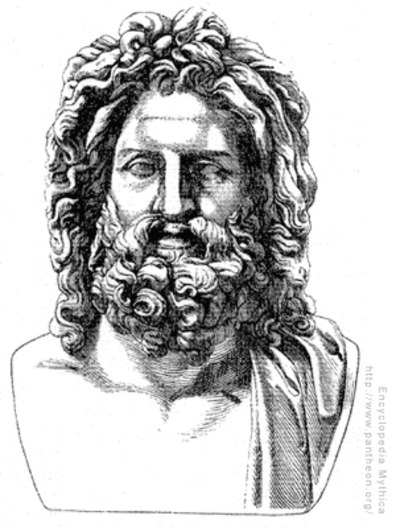 Был ли у Прометея  путь к спасению?
Почему  он отказался от него?
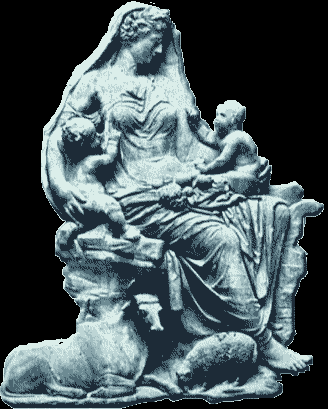 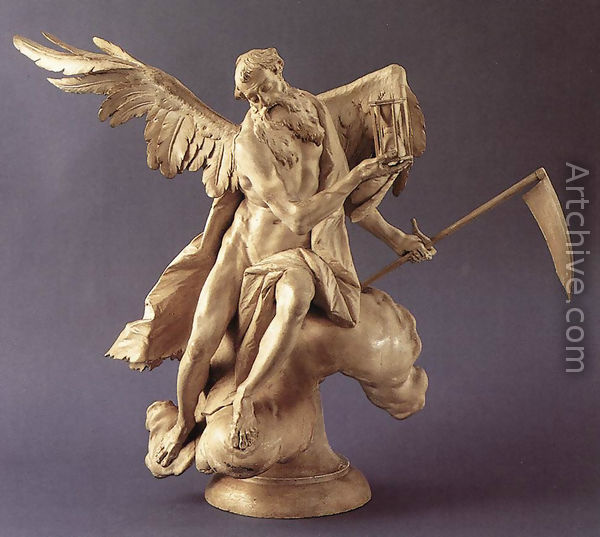 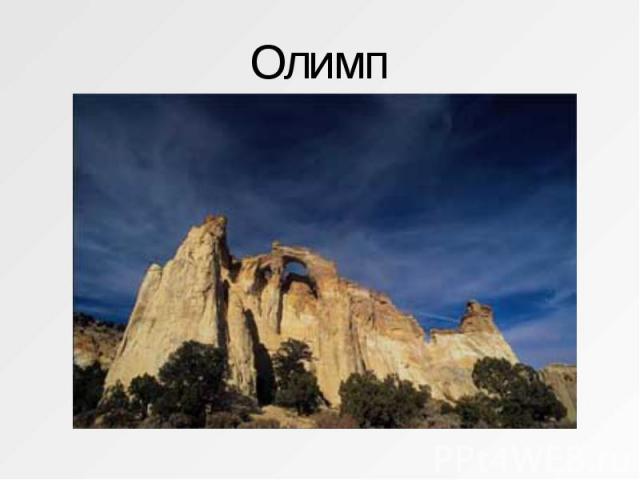 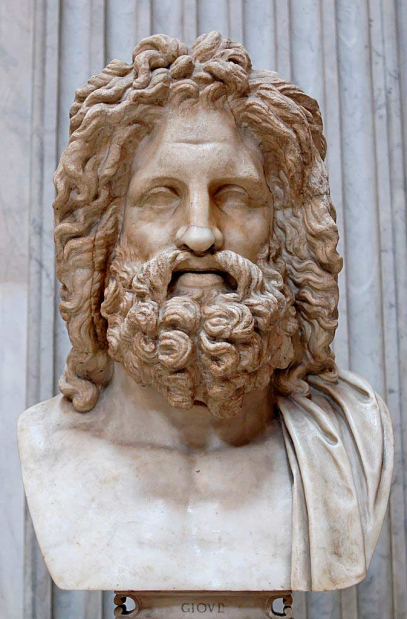 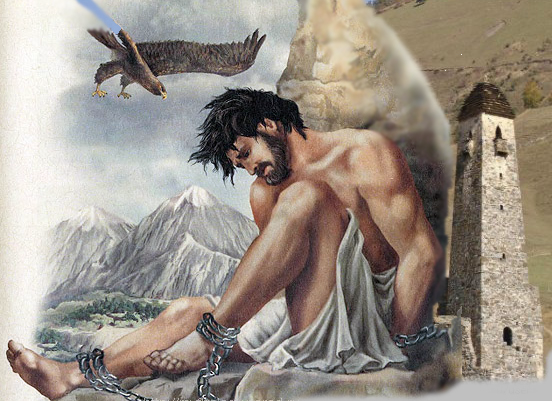 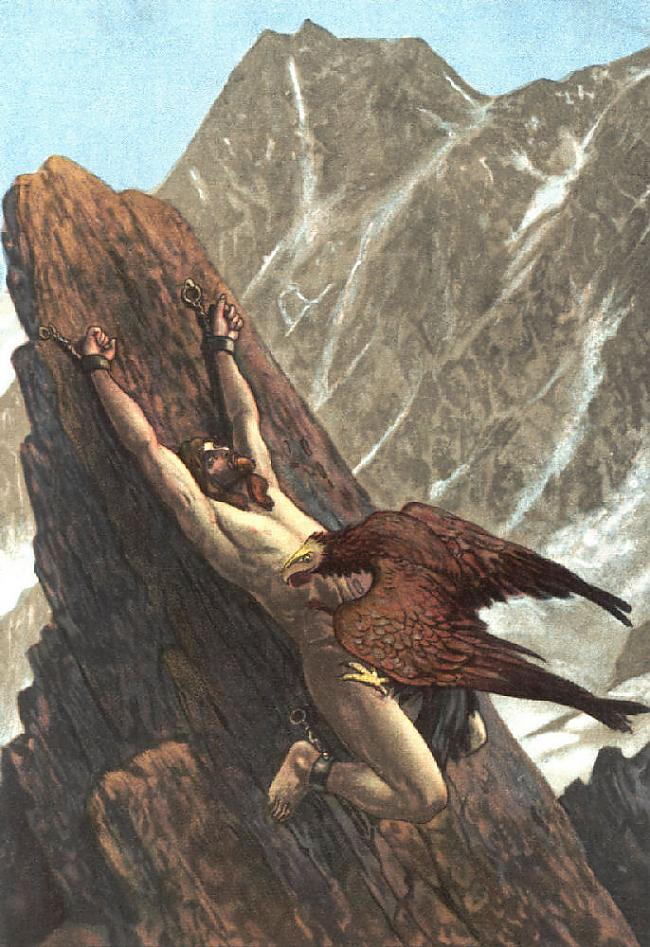 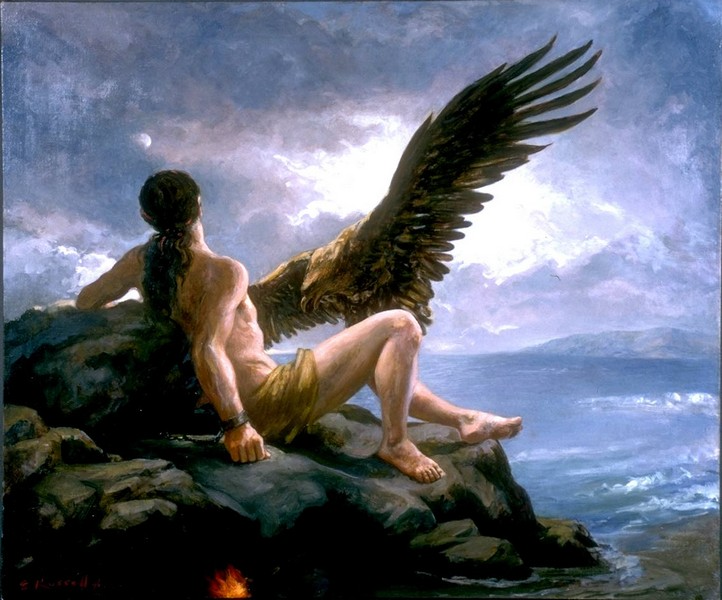 Какое повторное наказание придумал для Прометея Зевс?
Вберите из данных имен прилагательных те, которые соответствуют характеру героя:
Прометей
Зевс
Жестокий, могучий, беспощадный, человеколюбивый, бессердечный, терпеливый, стойкий, верный, злой, мстительный, гордый, благородный
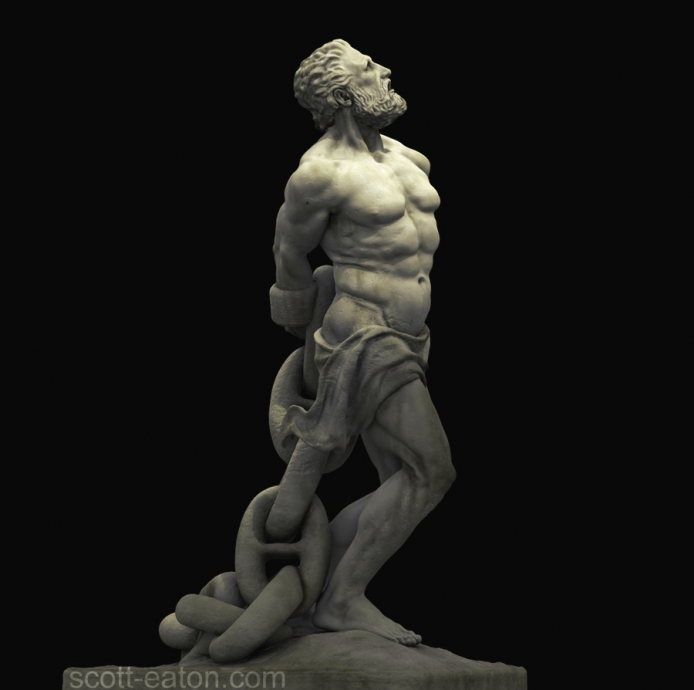 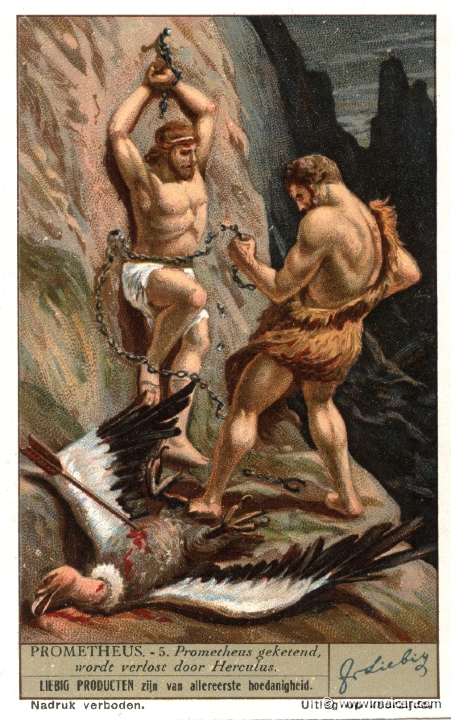 Кто и как освободил титана от страшных мук?
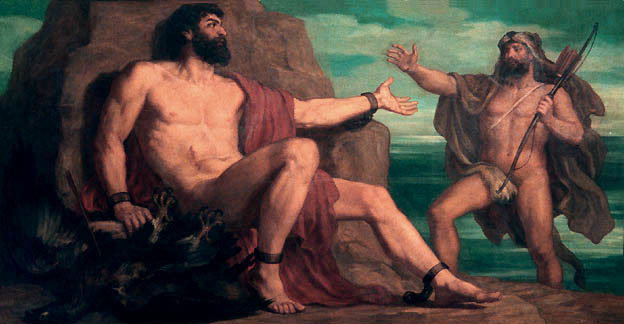 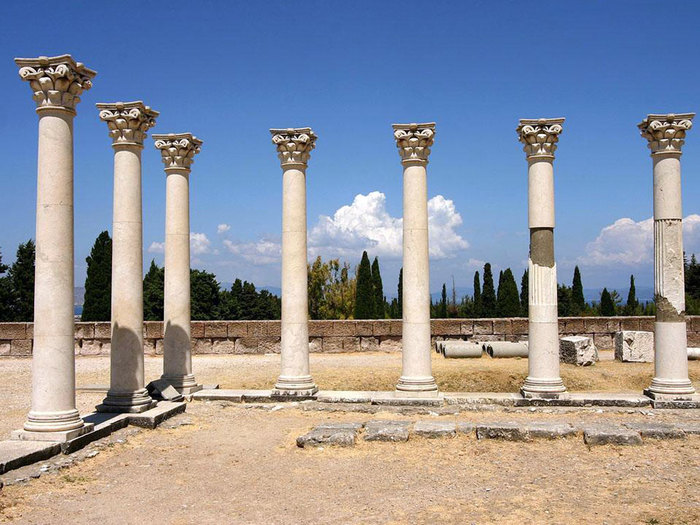 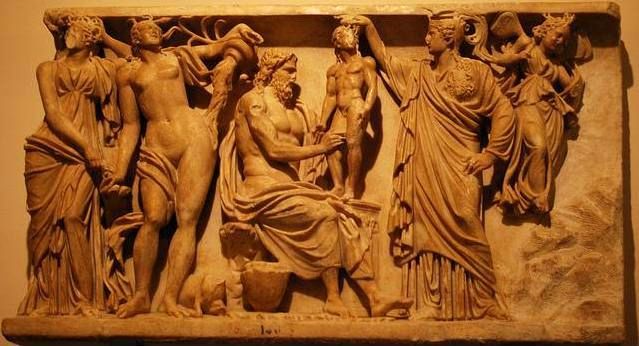 Огонь Прометея – священный  огонь, который  горит в душе человека, желающего помочь людям.
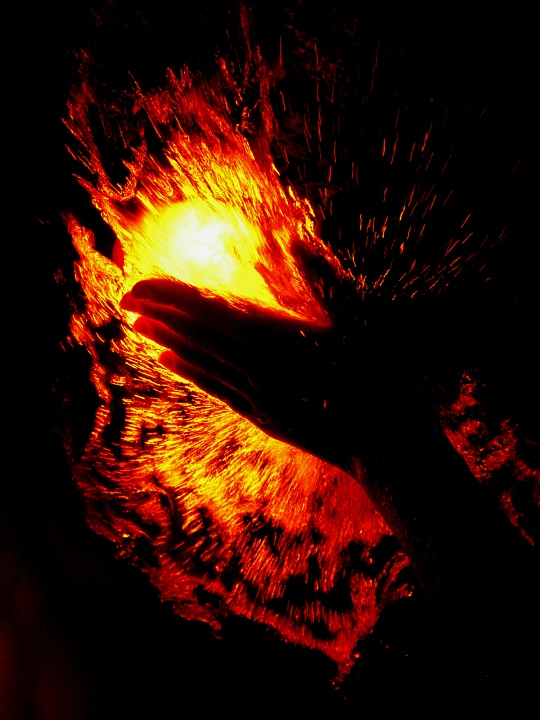 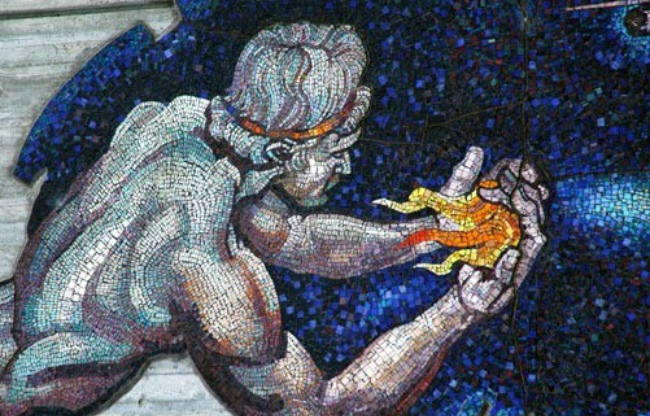 Узнай героя:
Какой бог «печальный, низко склонив голову, идет за ними … со своим тяжелым молотом»?
Чья «ненависть разгорелась еще сильней, когда Прометей стал защищать несчастных смертных людей»?
Кто «готов спешить на светлый Олимп, чтоб молить Зевса помиловать титана»?
Кто «безумно вращая глазами, в бешеном беге понеслась прочь от скалы…»?
Кто «научил людей искусствам, дал им знания, научил их счету, чтению и письму»?
Кто «каждый день прилетает, шумя могучими крыльями… и садится на грудь Прометея»?
Кто «схватил свой лук, вынул из колчана смертоносную стрелу, пустил ее и освободил Прометея»?
Проверь себя
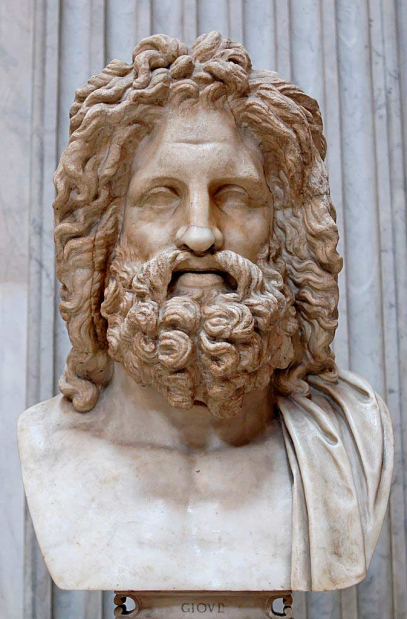 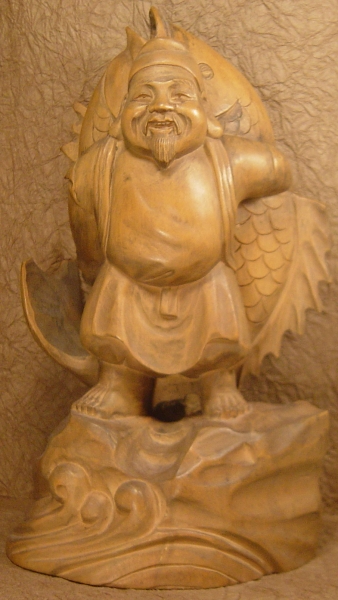 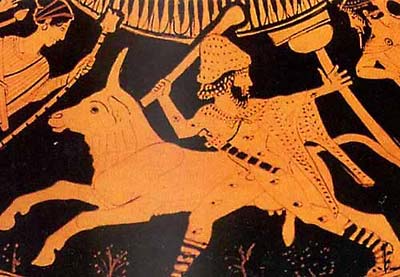 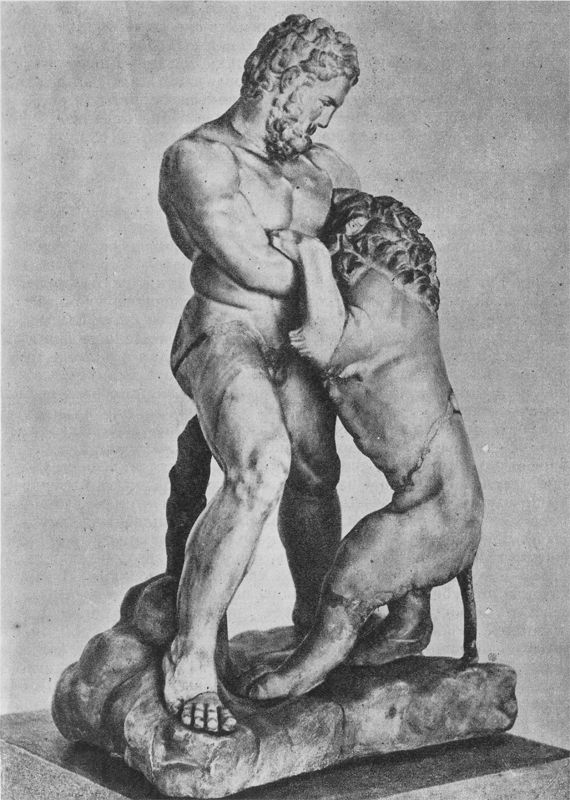 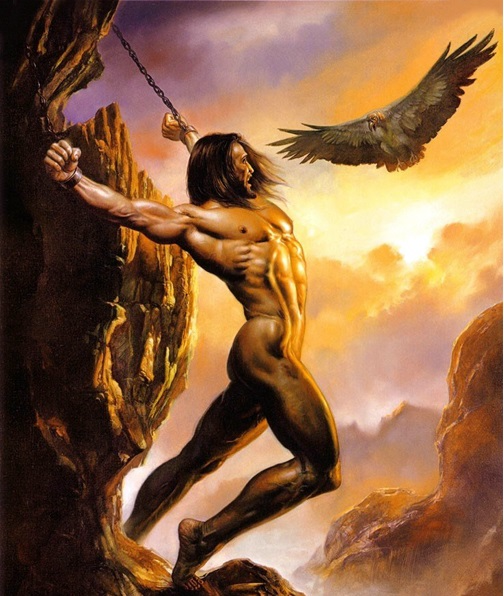 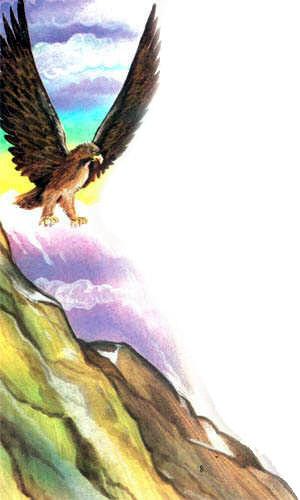 Диалог искусств
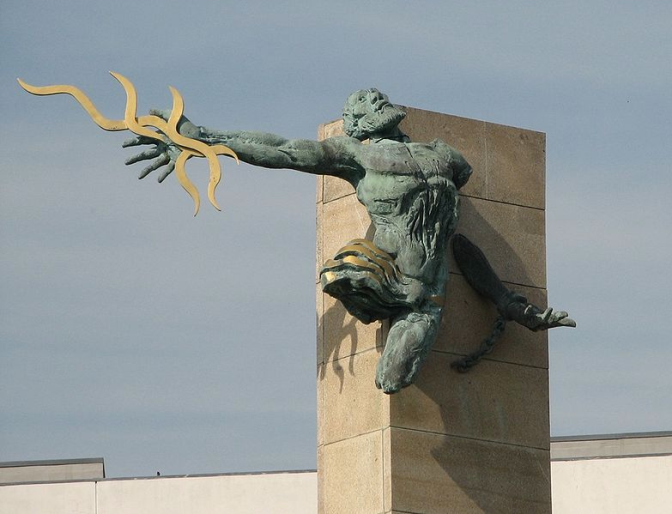 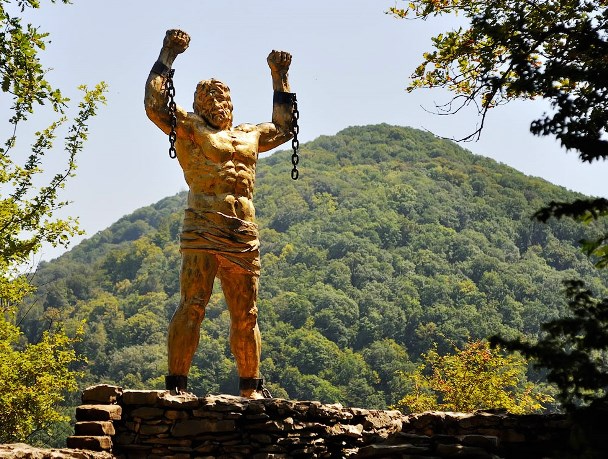 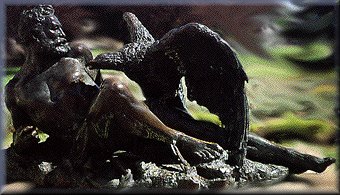 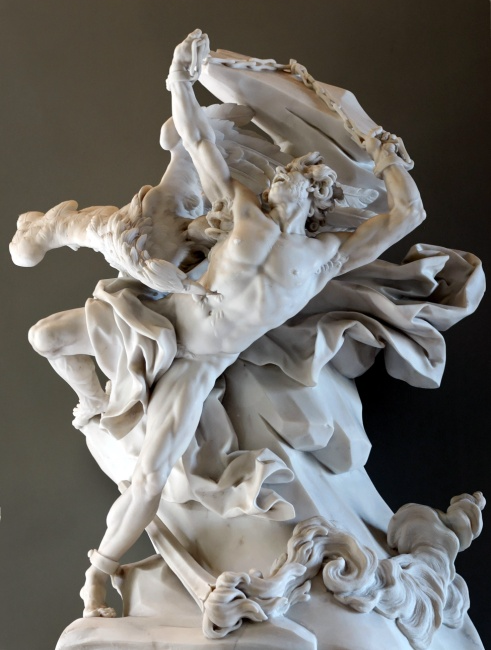 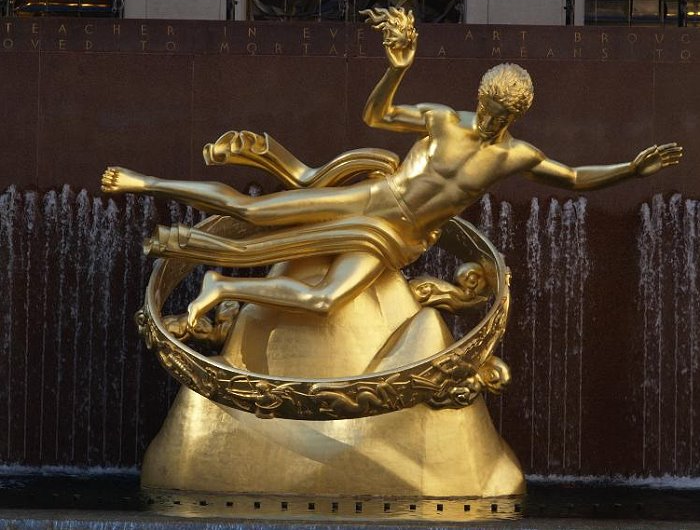 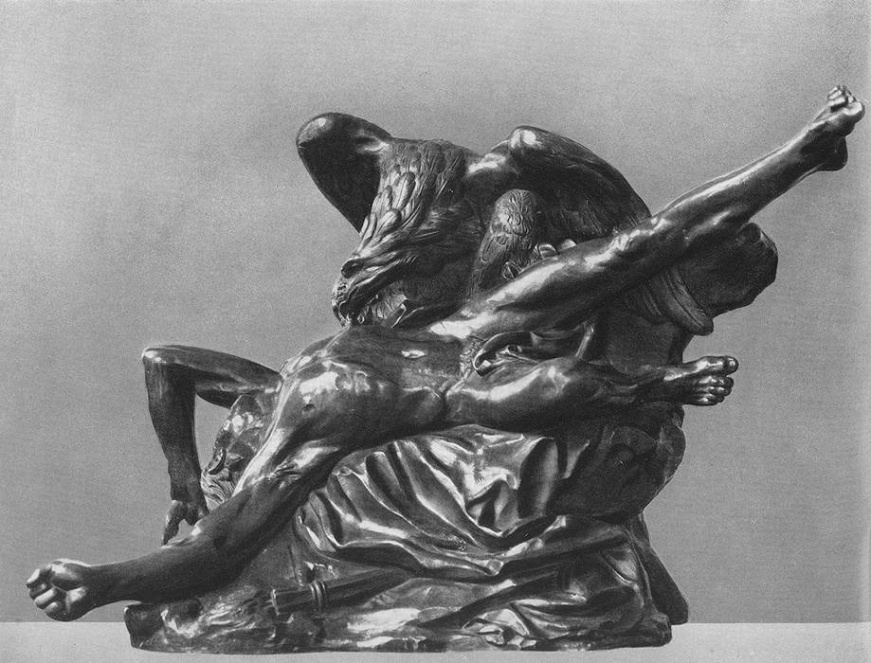